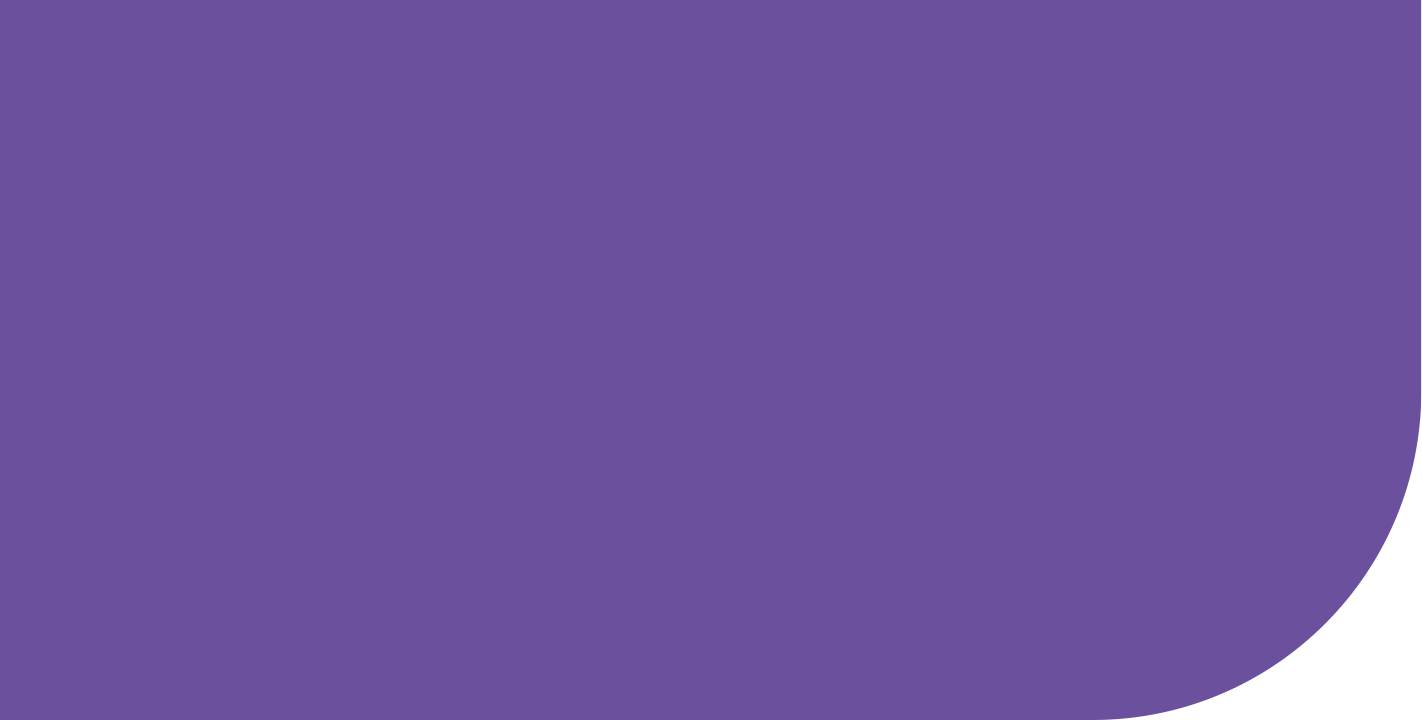 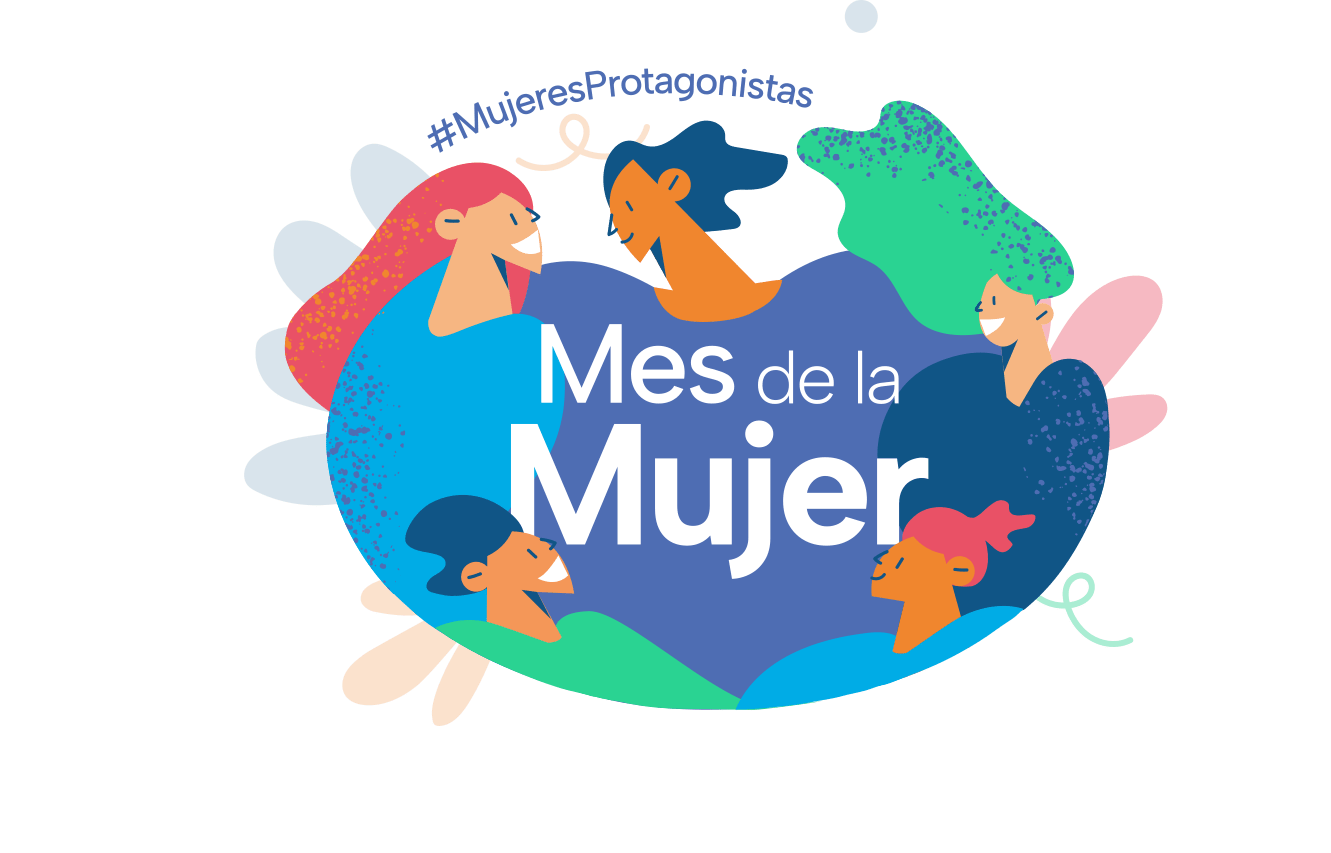 Firma de convenio entre 
el Gobierno de Córdoba 
y la Organización Panamericana de la Salud
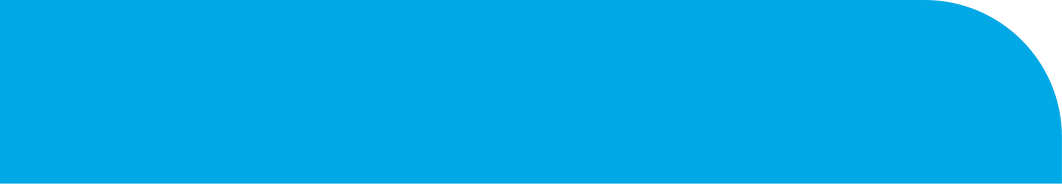 27 de marzo 2023
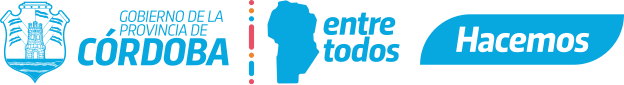 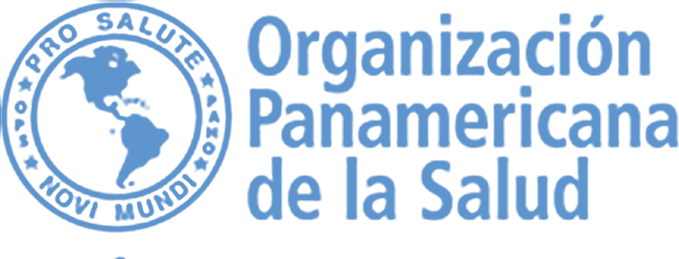 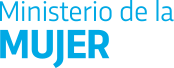 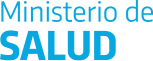 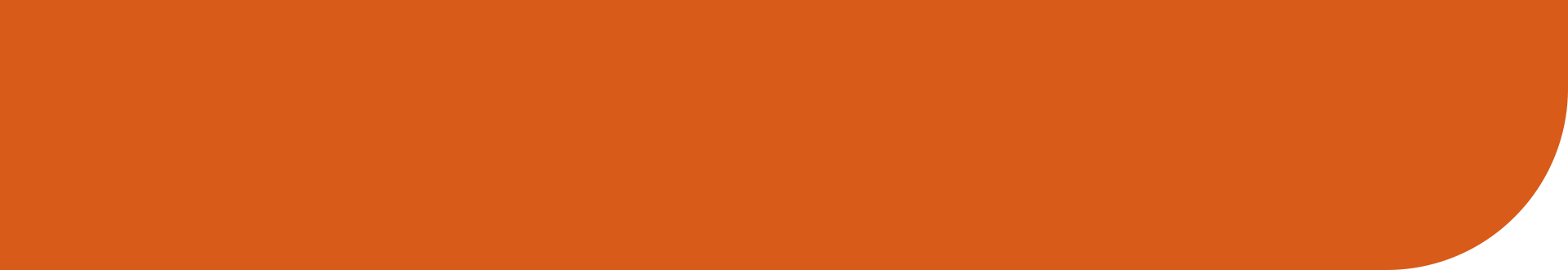 Objetivo del convenio
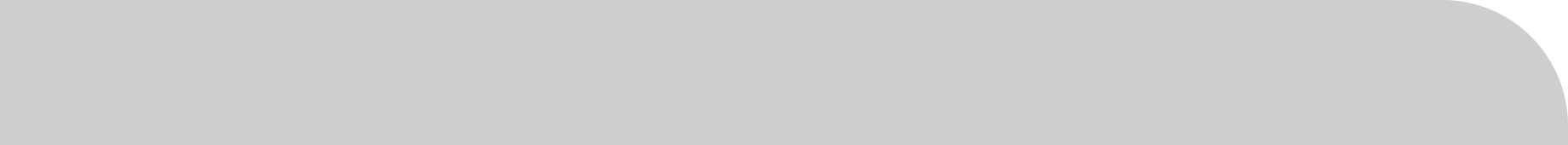 Cooperación en el diseño e implementación de estrategias de acuerdo a las prioridades estratégicas de OPS en Argentina:
Fortalecimiento de la capacidad institucional y el uso de información para la gestión e investigación en salud.
Fortalecimiento de modelos de gestión basados en atención primaria de la salud con el enfoque de redes integradas e integrales de servicios de salud.
La implementación de modelos de financiamiento y gestión del sistema basadas en resultados sanitarios
El fortalecimiento de las estrategias de vigilancia para enfermedades transmisibles y no transmisibles
Profundizar el trabajo en salud con perspectiva de género y la eliminación de todo tipo de violencias.
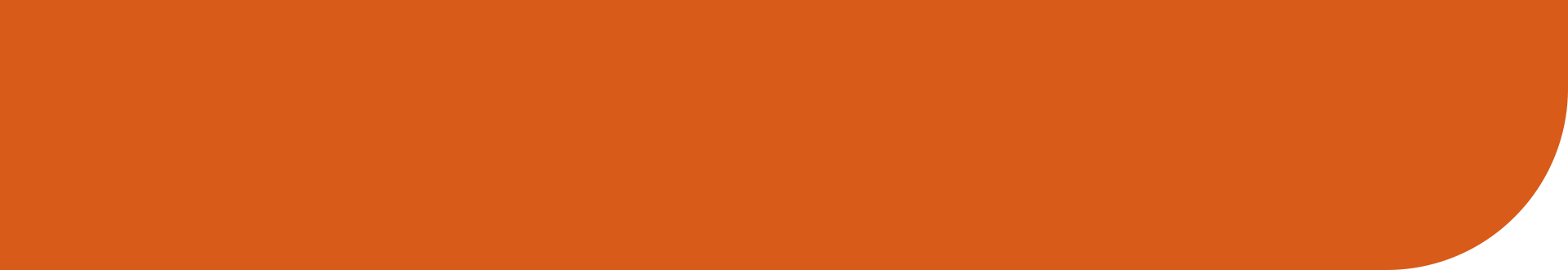 Líneas de cuidado priorizadas
Control y cuidado de las personas gestantes
Cuidado de niños y niñas hasta los 1000 días
Prevención y tratamiento de las ITS
Control y seguimiento de personas con diabetes e hipertensión arterial esencial
Tamizaje de cánceres (CCU, mamas, colorrectal)
Modelos de atención en redes con población a cargo; modelos de financiamiento mixto con prestaciones y desempeños; modelos de gestión basados en información, resultados y participación.
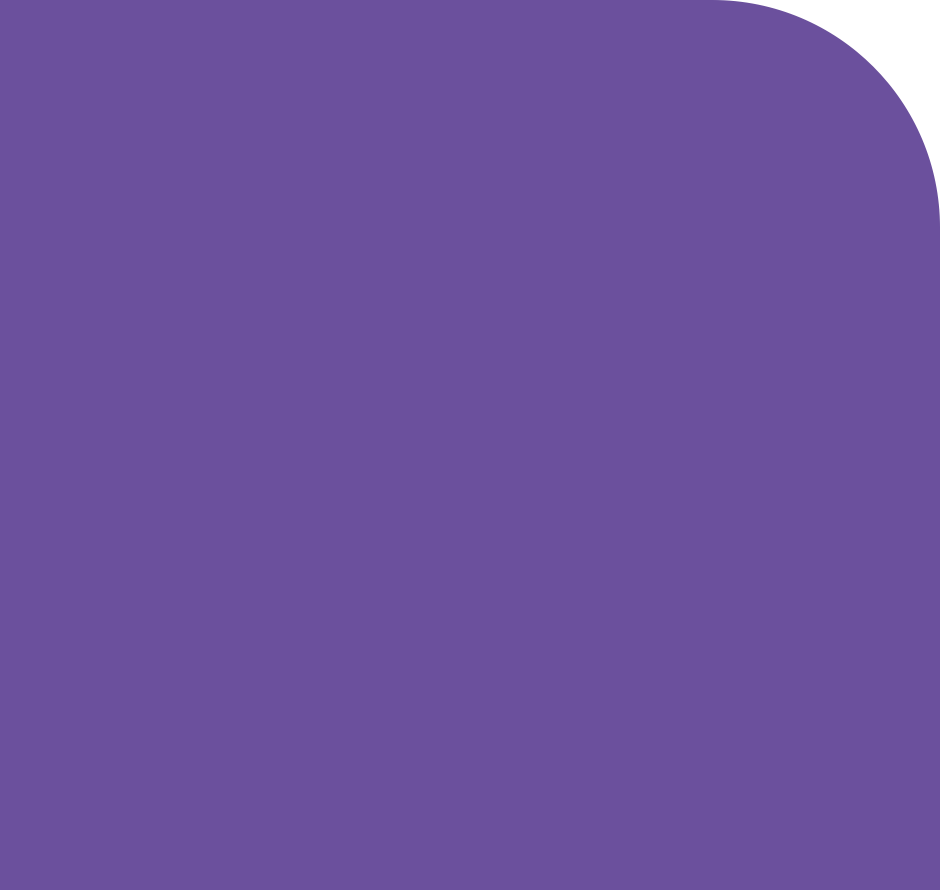 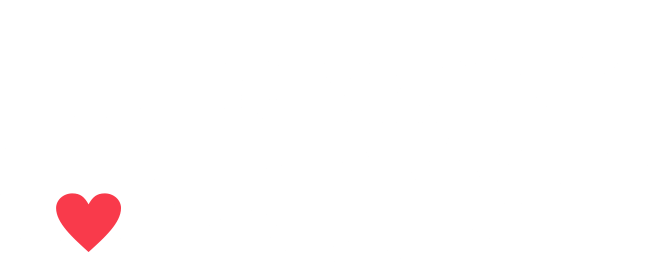 Programas e iniciativas 
que se insertan en estas líneas
Programa de protección
de la embarazada y su bebé
Acceso a controles de embarazo - turnos protegidos

Asignación provincial por embarazo

Boleto de transporte

Leche entera fortificada para la persona gestante

Seguimiento de salud de niños y niñas hasta los 3 años. 98.005 niños y niñas en seguimiento con cobertura pública exclusiva

Entrega de ajuar
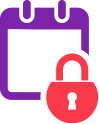 Creado en 2016

Más de 48.000 beneficiarias

Actualmente, están bajo programa 7876 personas gestantes, que representan el 88% de las personas gestantes con cobertura pública exclusiva de toda la provincia.
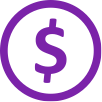 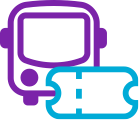 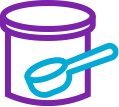 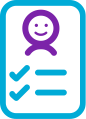 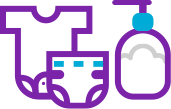 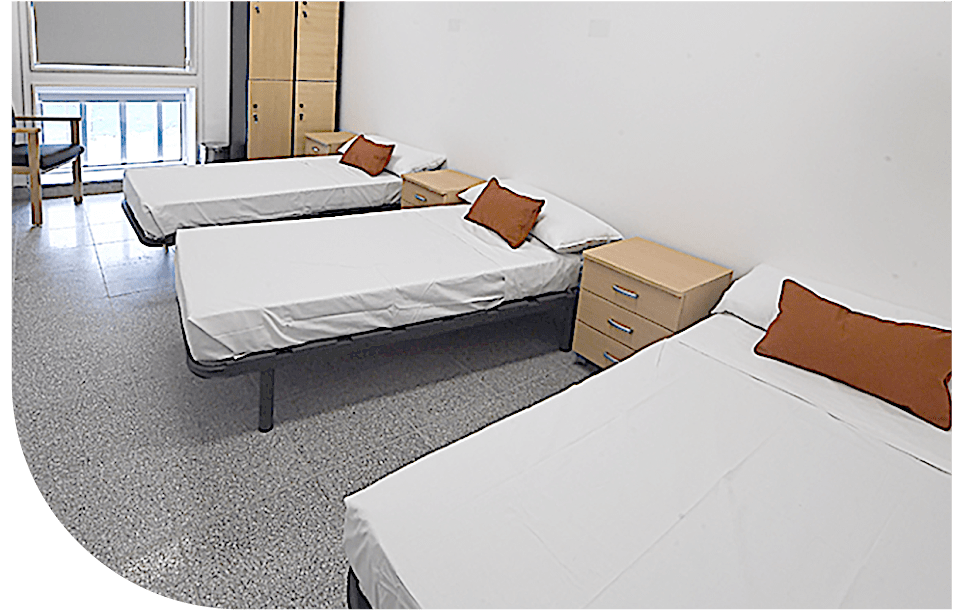 Programas e iniciativas 
que se insertan en estas líneas
Programa de Maternidades seguras 
y centradas en la familia
Impulsado por Unicef, fue luego incorporado como Programa provincial

3 residencias de madres
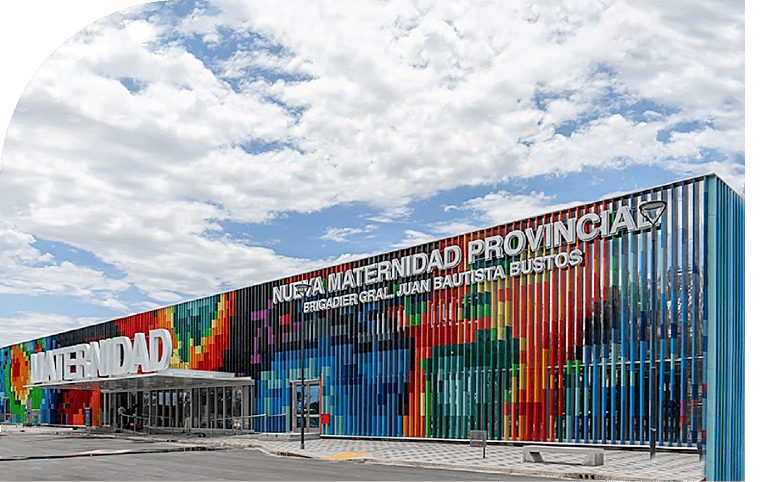 Parto respetado - hora de oro
Promueve la atención humanizada, centrada en los derechos de la persona gestante y el recién nacido, que contribuya a reducir la morbilidad y mortalidad materna y neonatal en nuestra provincia 

Prioriza la lactancia materna

Bancos de leche humana
Programas e iniciativas 
que se insertan en estas líneas
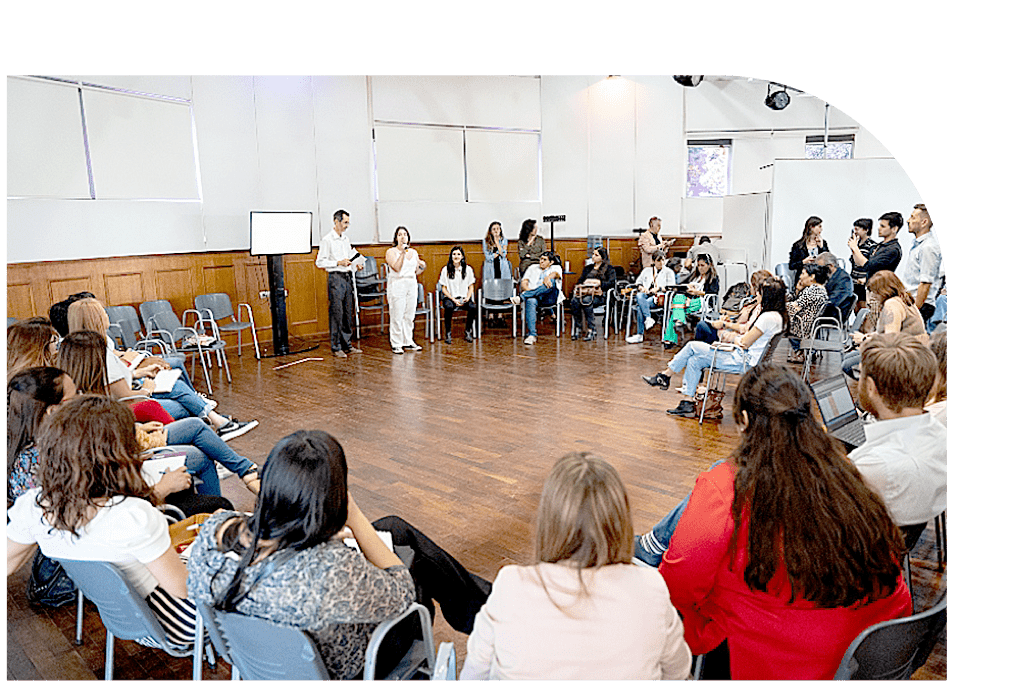 Programa de salud integral en las adolescencias y juventudes
5 encuentros de participación juvenil, con 130 participantes

17 capacitaciones para profesionales, con 607 asistentes
Red de 37 efectores de salud

49.763 consultas registradas
Programas e iniciativas 
que se insertan en estas líneas
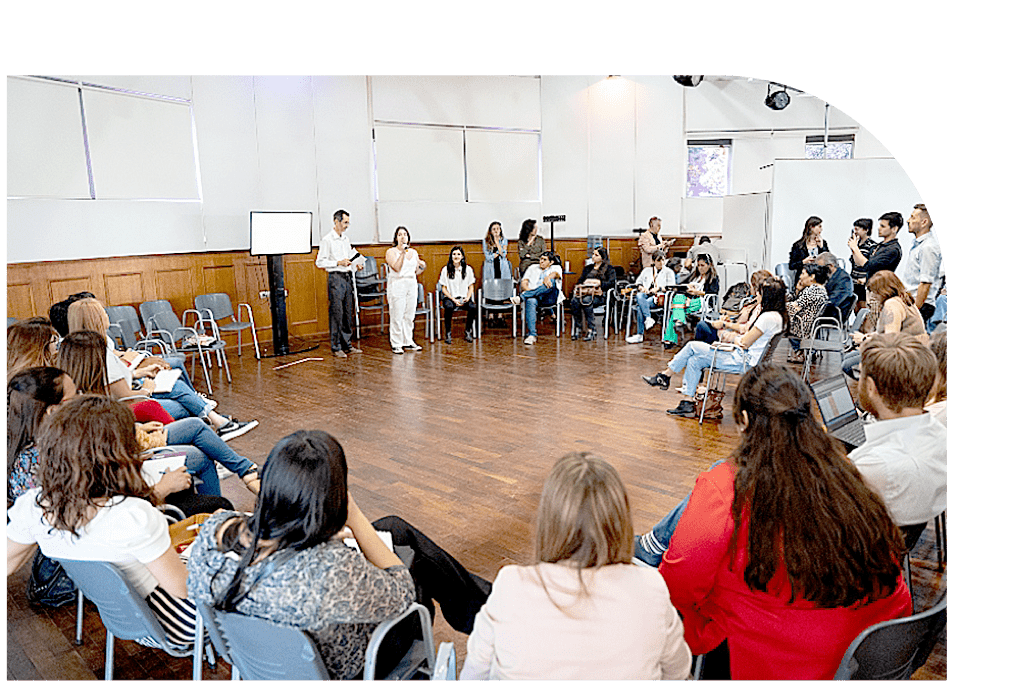 Programa de salud sexual
Distribución de tratamientos de hormonización en 12 efectores

Acceso a IVE en 181 efectores, con 5.100 tratamientos realizados durante el 2022 en toda la provincia.
Distribución de anticonceptivos a 450 centros

Promedio de 2.900 prácticas de ligaduras tubarias al año
Programas e iniciativas que se insertan en estas líneas
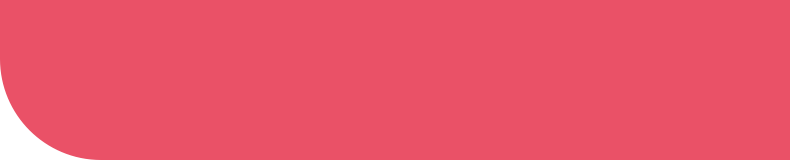 Estrategias
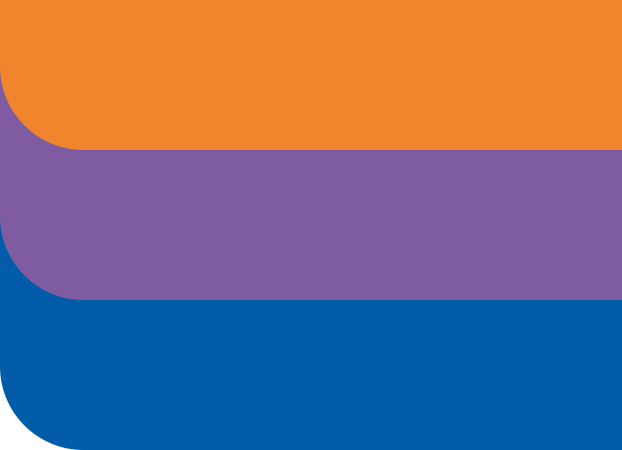 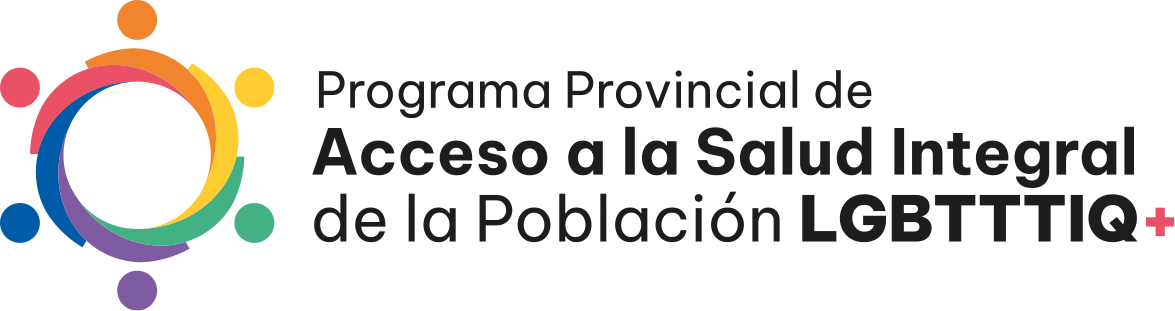 Consultorio y centro de testeo en la casa AMMAR, ATTA.
Capacitación a los equipos de salud.
16 centros con atención integral 
a personas LGBTTTIQ+
Acompañamiento en espacios no convencionales.
Programas e iniciativas que se insertan en estas líneas
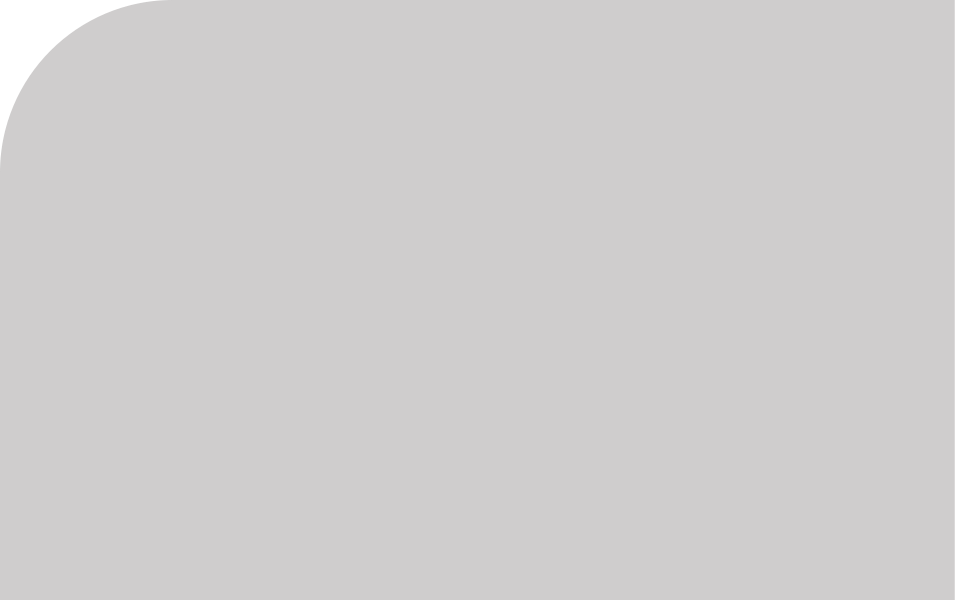 Programa de prevención del cáncer de cuello de útero
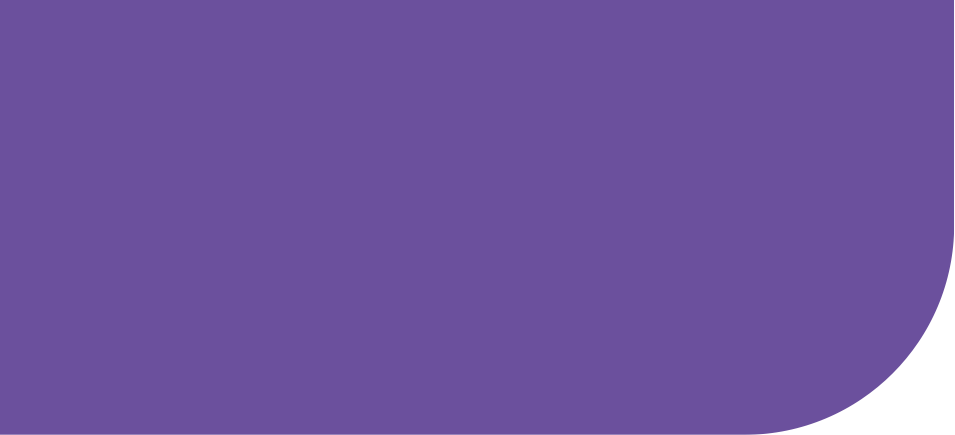 134 efectores durante todo el año

14 campañas durante 2022

>6000 pruebas realizadas por año

Incorporación de la prueba de VPH
Auto-toma
Circuitos de salud de la mujer
54 circuitos en centros de salud provinciales y municipales

Todos los estudios en un solo día
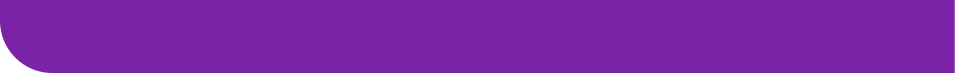 Programas e iniciativas que se insertan en estas líneas
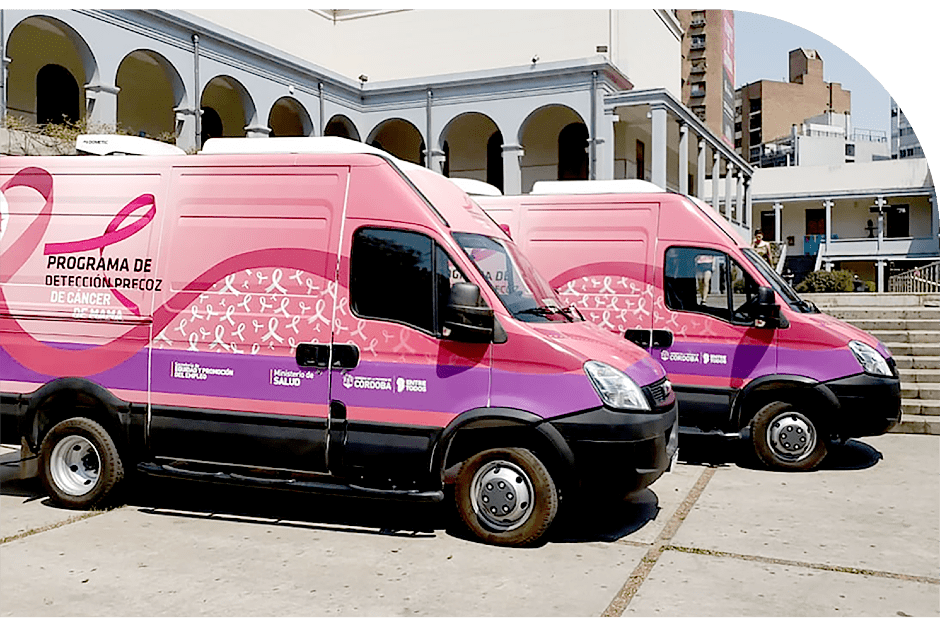 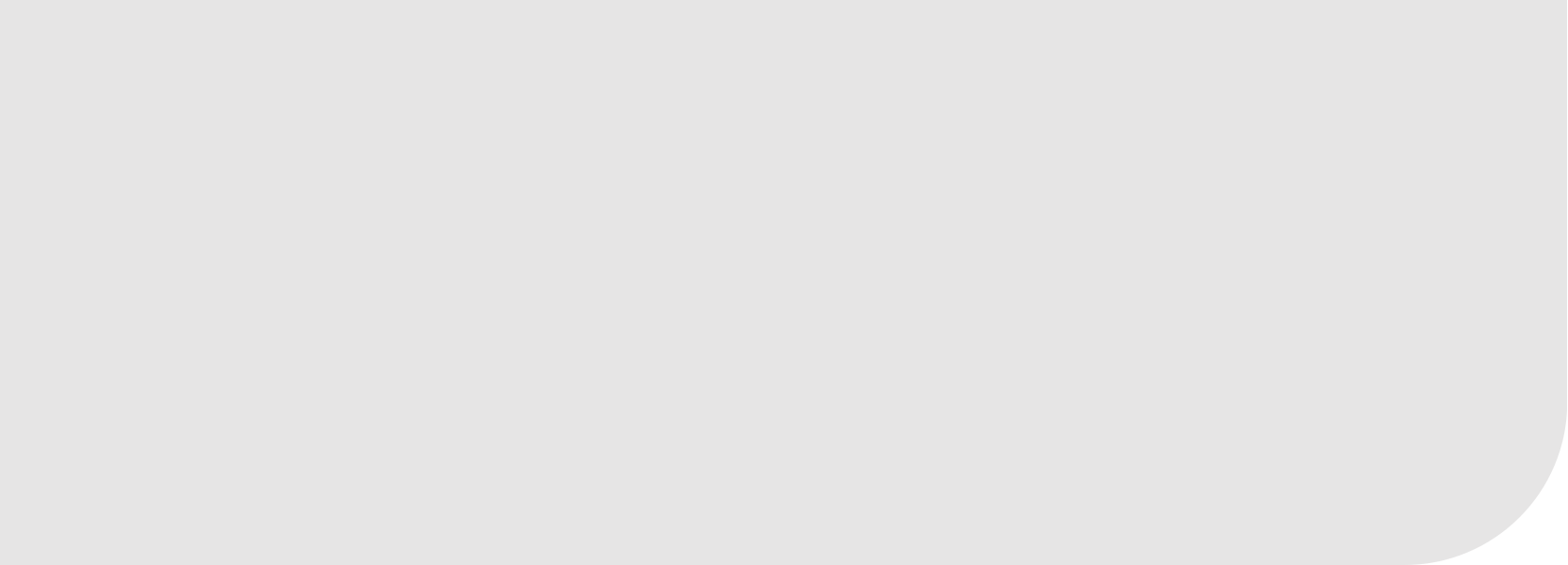 Programa de prevención del cáncer de mama
8115 mamografías realizadas en el último año

4 mamógrafos móviles que visitaron 44 localidades

19 mamógrafos fijos en hospitales
Programas e iniciativas 
que se insertan en estas líneas
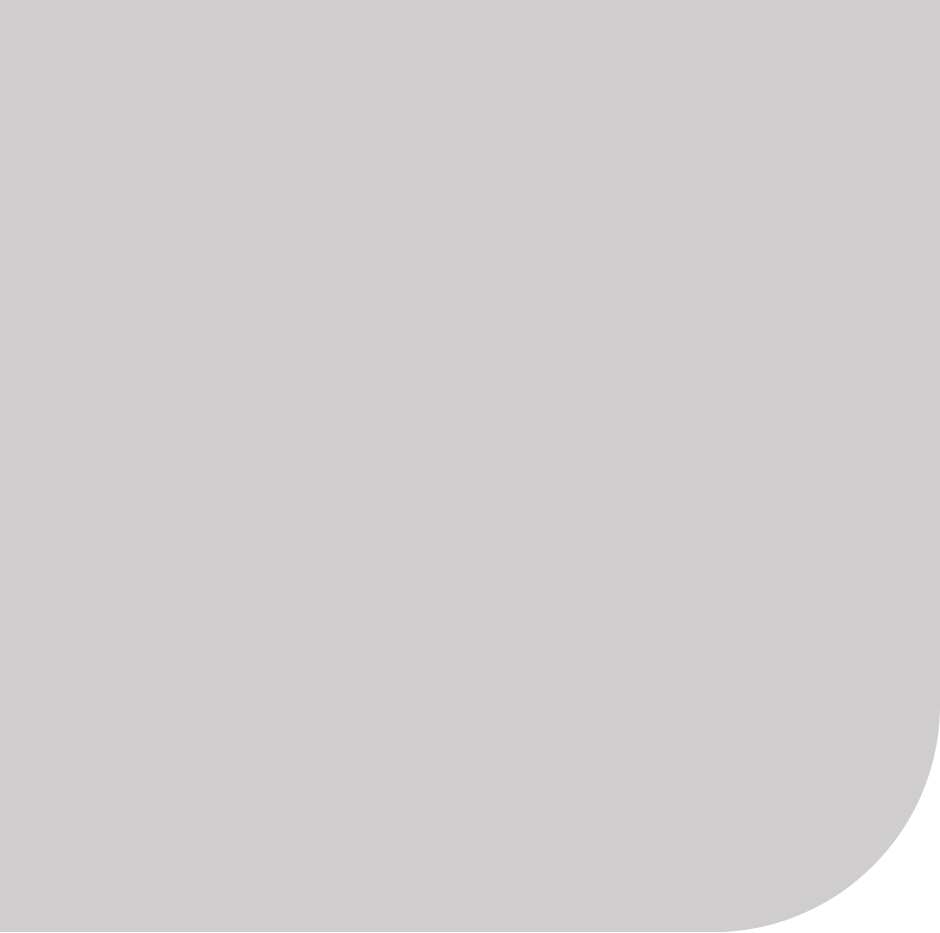 ABORDAJE TERRITORIAL DE LAS ITS
EN LA CIUDAD DE CÓRDOBA
Una mirada en números de las actividades de testeo extramuros
De VIH, Sífilis y Hepatitis Virales realizadas en 2022
Programa de VIH/ITS
Tabla 2. Estadística comparativa de resultados para VIH y sífilis
extramuros años 2019,2021 y 2022.
REALIZADOS
TP-SIFILIS
%
VIH (+)
%
Chi² sífilis
Sala de Transmisión Materno Infantil de VIH, sífilis y Chagas congénito
2019
2021
2022
8454
5948
5848
372
470
409
4,4
7,9
7,0
68
68
63
0,8
1,1
1,1
p<0,00001
p>0,05
Tabla 3. Estadísticas globales por tipo de actividades realizadas
en terreno 2022
TIPO DE
ACTIVIDAD
PRUEBAS
REALIZADAS
%
n=
TP-SIF (+)
%
VIH (+)
CHI² SIF
CHI² VIH
0,6
0.8
1,2
-
2,2
1,1
114
22
80
8
43
267
1191
1462
2498
58
639
5848
80
84
164
1
80
409
6,7
5,7
6,6
1,7
12,5
7,0
7
12
30
0
14
63
p>0,05
p>0,05
p>0,05
N/A
p=0,015
BARRIALES
MASIVOS
CEPAT
MATERNANDO
P. CLAVE
TOTAL
p>0,05
p>0,05
p>0,05
p>0,05
p<0,00001
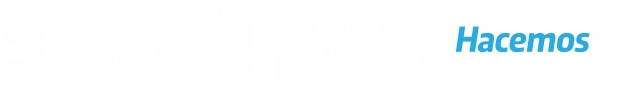 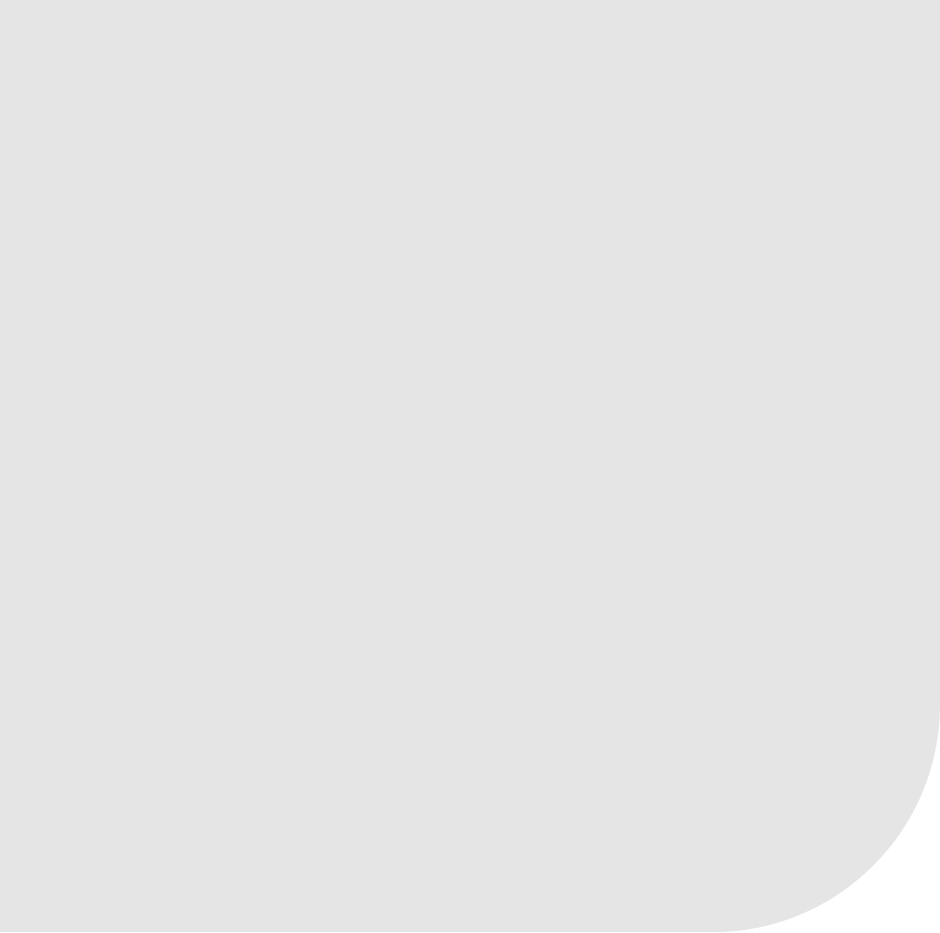 Programas e iniciativas 
que se insertan en estas líneas
Red Asistencial de las Adicciones Córdoba (RAAC)
113 centros en toda la provincia y 2 Comunidades Terapéuticas públicas

Espacios de primera escucha y actividades preventivas desplegadas en todo el territorio

Se planea construir un Centro de Mujeres y personas con capacidad 
de gestar
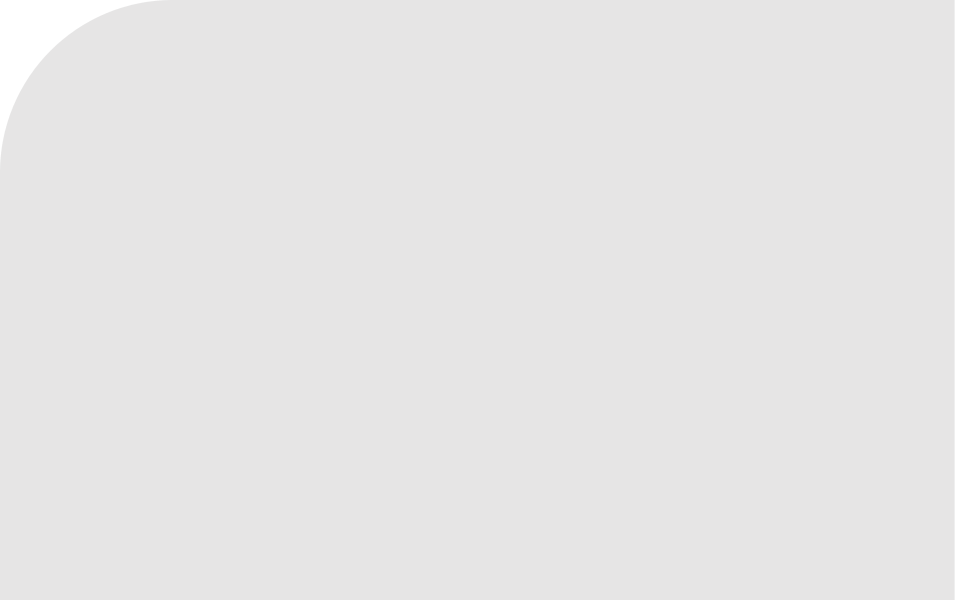 Casa del Joven
Institución destinada a adolescencias y juventudes, con programas de abordaje del consumo de sustancias, trastornos de la conducta alimentaria, promoción de la salud mental, talleres culturales, hospital de día, acompañamiento sobre identidad de género e IVE.
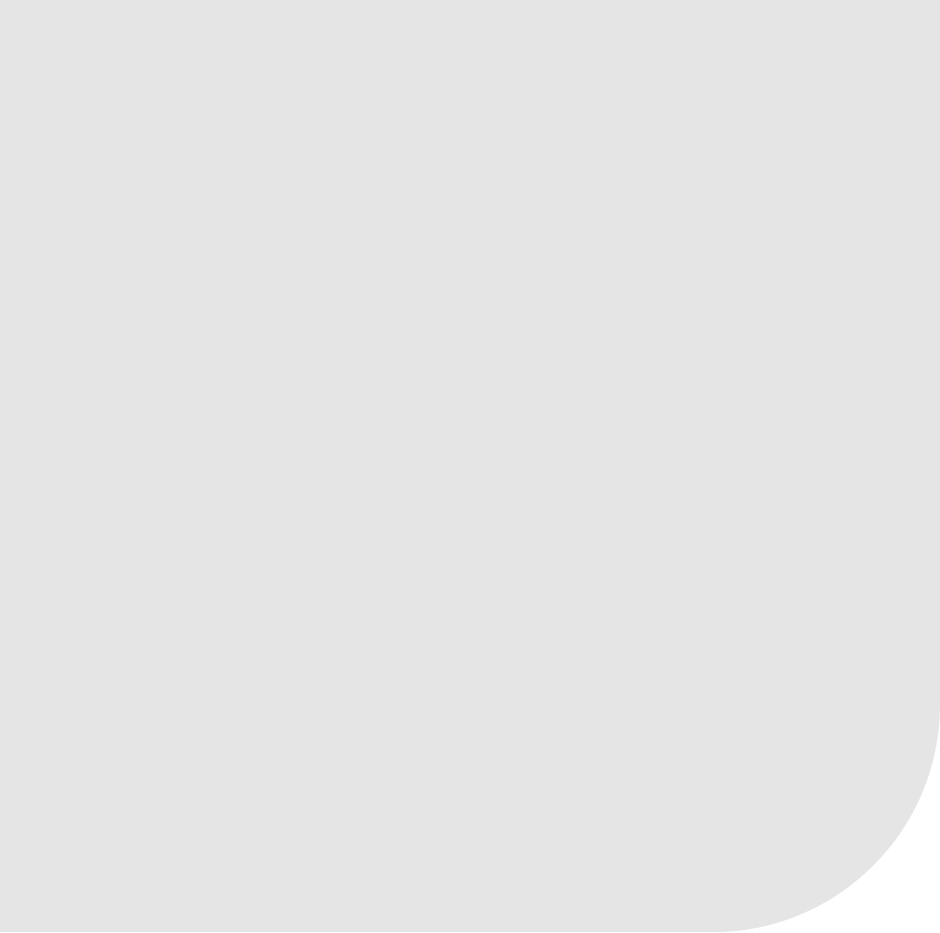 Programas e iniciativas 
que se insertan en estas líneas
Residencia con especialización en violencia familiar y de género
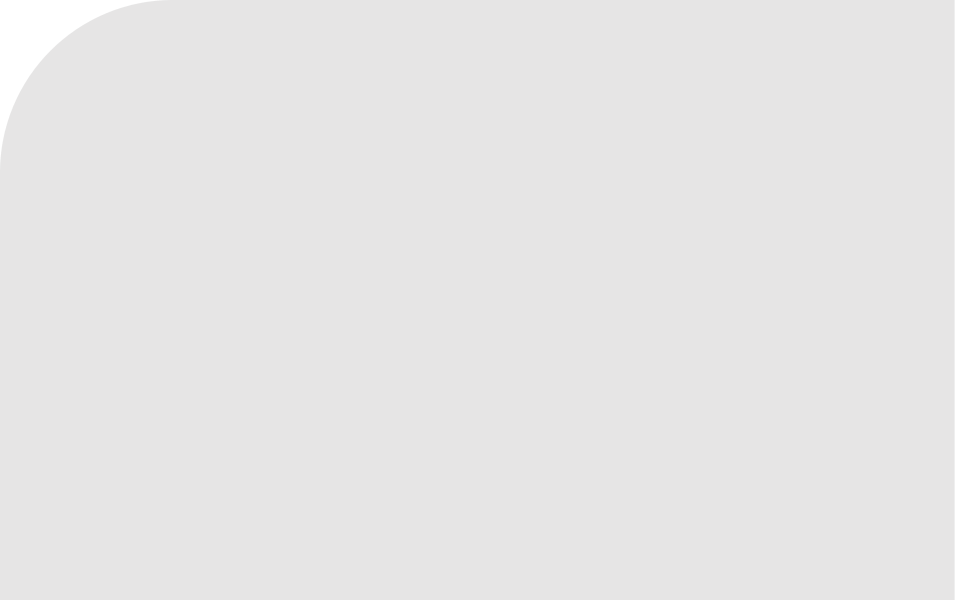 Revisión de circuitos y protocolos 
contra la violencia por motivos 
de género
Creada en 2021

58 profesionales en formación actualmente
Protocolo de violencia en residencias médicas

Guía de Atención integral a víctimas de violencias en los servicios públicos de salud
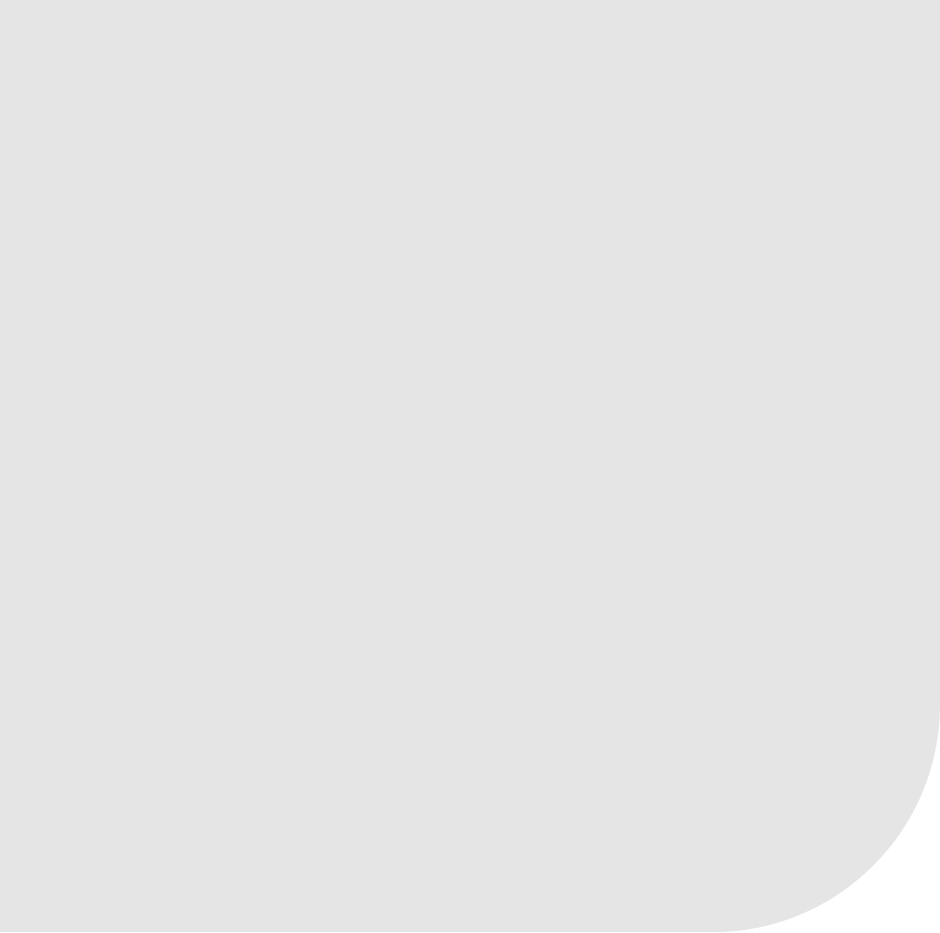 Programas e iniciativas 
que se insertan en estas líneas
Puntos Mujer Salud
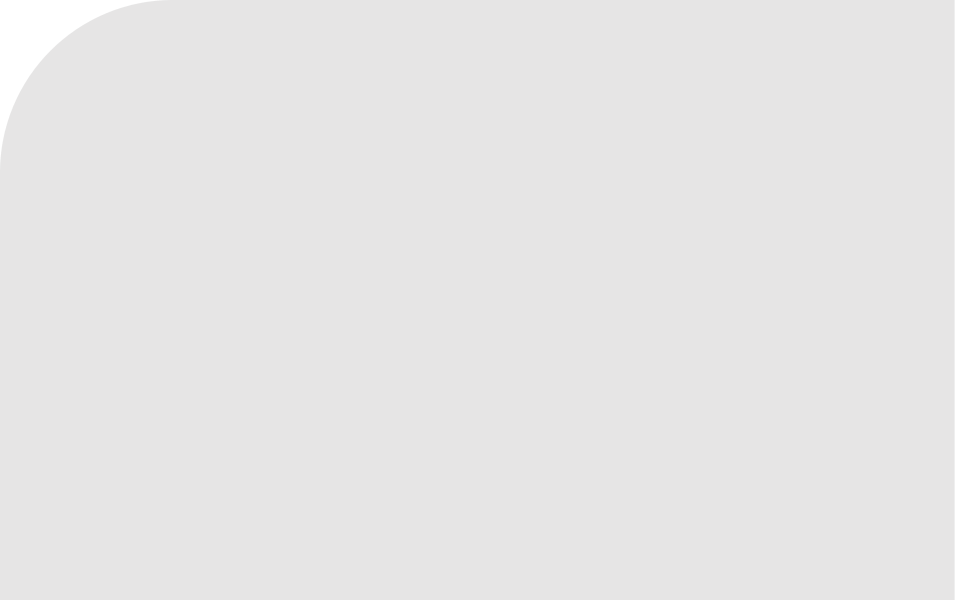 El Hospital te escucha
Espacios cercanos de orientación y escucha. 152 en toda la provincia.

El próximo paso es abrirlos en los hospitales, ligados a “El Hospital te escucha”
Presencia en 7 hospitales

Comenzó en una Maternidad
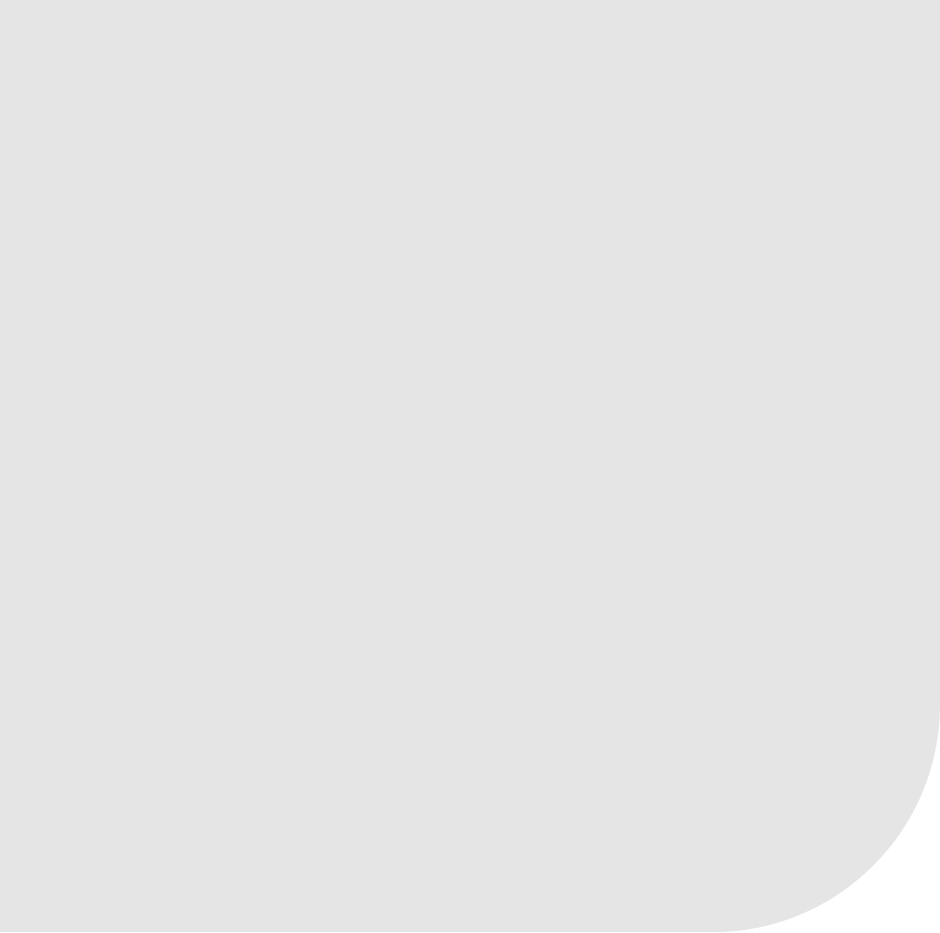 Programas e iniciativas 
que se insertan en estas líneas
Apross por vos
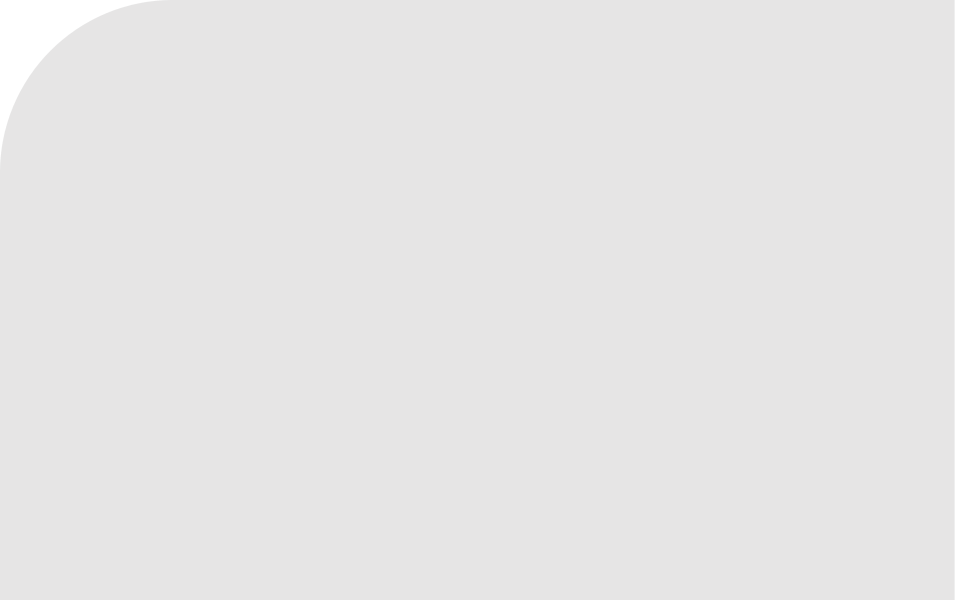 Pionera con el PROSAVI, también impulsado por Alejandra Vigo

En 2021, actualiza los módulos de cobertura, para adaptarlos a las necesidades actuales

En 2022, se amplía para poner a disposición su red de prestadores también para personas sin obra social
Ley 29796 (“Ley Vigo”)
Se incorpora al Programa Médico Obligatorio la cobertura integral para las personas víctimas de violencia de género.
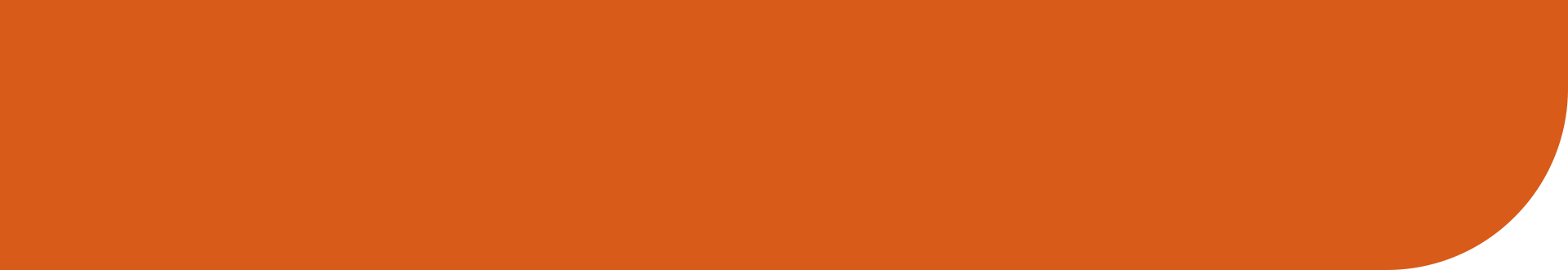 Toma de decisiones basadas
en la información
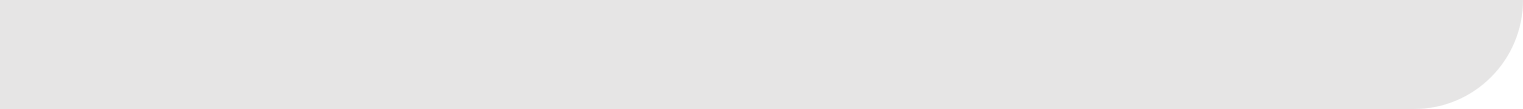 Dedomena Monitor de datos que agrupa:
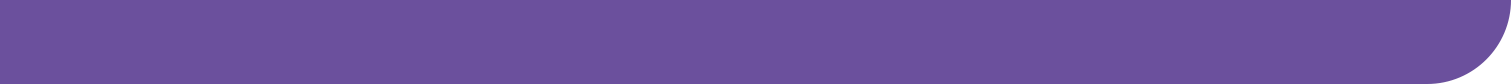 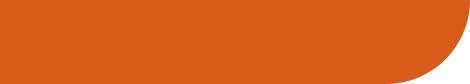 SiSalud
Monitor sanitario / SIGIPSA
SiSalud
Sistema Integral de Gestión Hospitalaria
SIGIPSA
Plataforma informática que utilizan los municipios 
y vacunatorios para registrar prácticas de prevención 
y promoción de la salud:
Control de niño/a sano/a

Test de VIH y sífilis a personas embarazadas
Ecografías a personas embarazadas

Vacunación
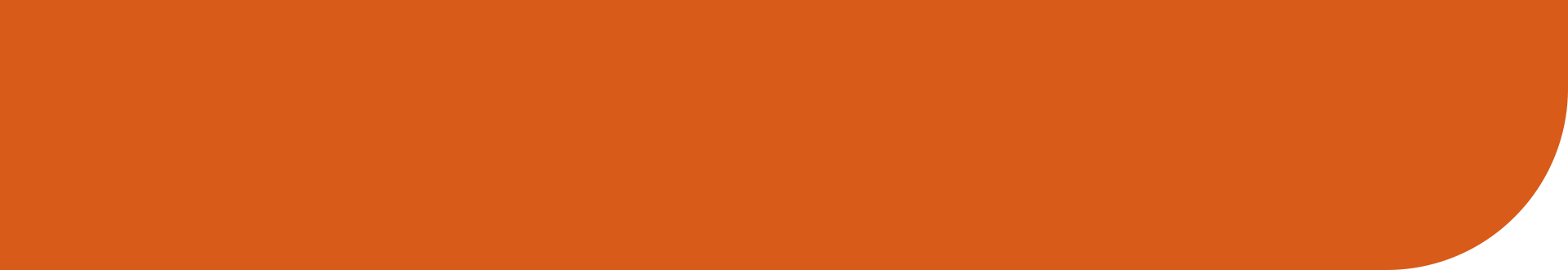 Pagos por cumplimiento de metas sanitarias
Permite a municipios y comunas acreditar el cumplimiento de metas en relación a líneas de cuidado priorizadas:
Objetivos:
Brindar financiamiento a los municipios que alcancen las metas

Fortalecer el primer nivel de atención

Potenciar la rectoría del Ministerio de Salud provincial
Seguimiento de personas embarazadas
Seguimiento de personas con diabetes
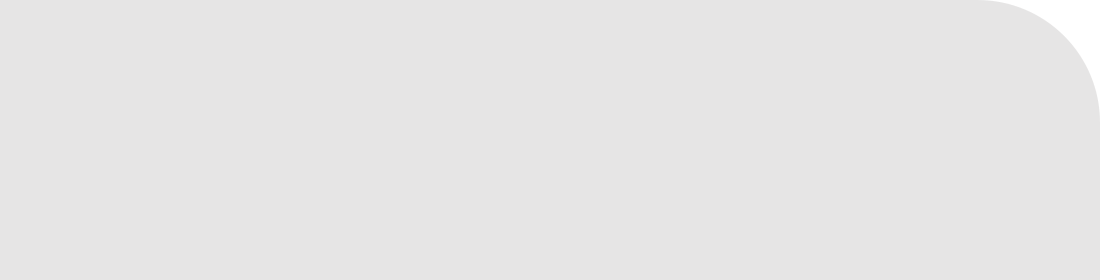 3
193
mediciones
municipios cumplieron 
en forma plena o parcial
3 mediciones

193 municipios cumplieron en forma plena o parcial

Avance del 17% 
con respecto a la primera medición
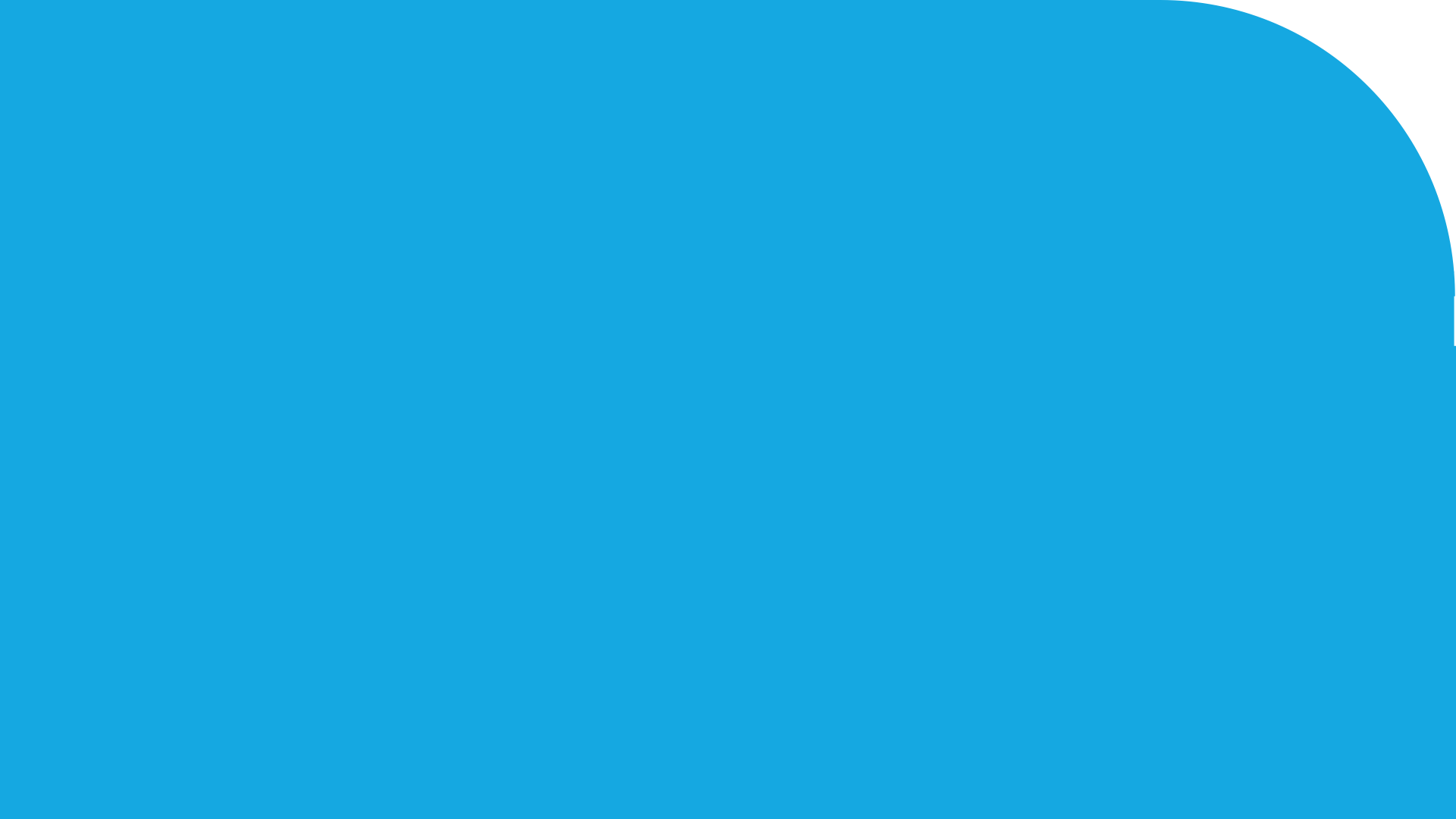 ¡MUCHAS GRACIAS!
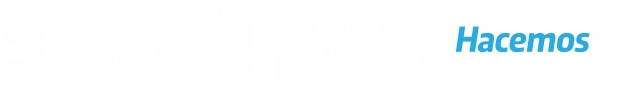 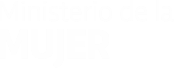 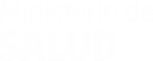